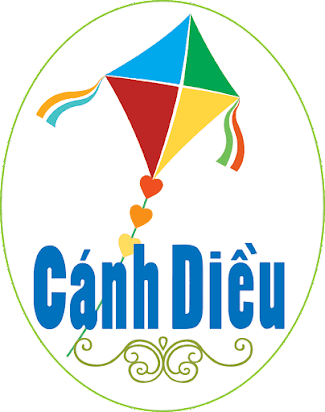 Tuần 28
Môn Toán
KHỞI ĐỘNG
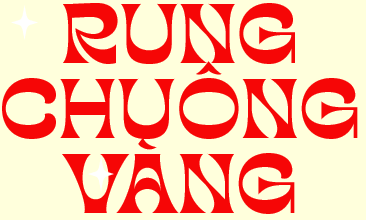 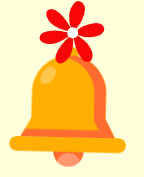 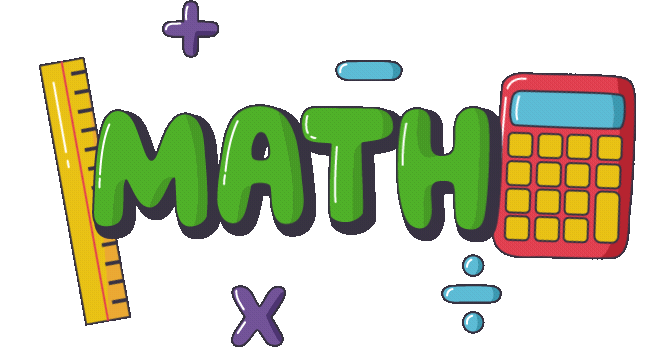 TOÁN HỌC
Hết giờ
RUNG CHUÔNG VÀNG
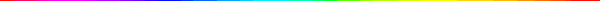 Trong 1 giây, viên bi lăn được 9 cm. 
Vận tốc của viên bi đó là:
Câu 1
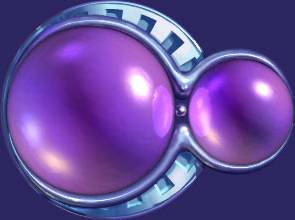 9 m/s
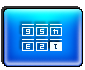 A
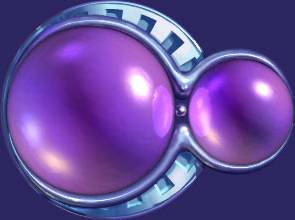 9 km/h
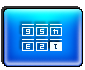 b
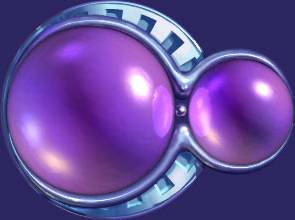 9 cm/s
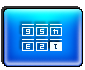 c
1
2
10
3
4
5
6
9
0
7
8
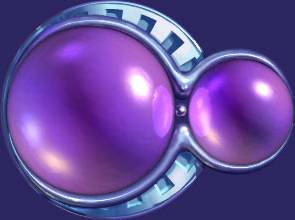 9 cm/phút
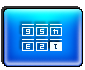 d
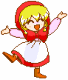 Hết giờ
RUNG CHUÔNG VÀNG
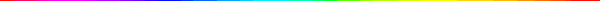 Một ca nô đi với vận tốc 15,2 km/giờ. Tính 
quãng đường đi được của ca nô trong 3 giờ.
Câu 2
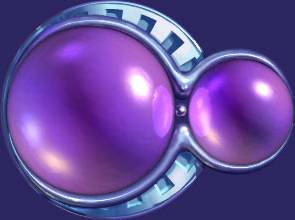 45,6 km/h
A
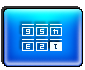 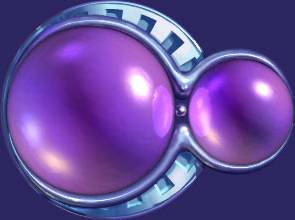 46,5 km
b
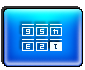 1
2
10
3
4
5
6
9
0
7
8
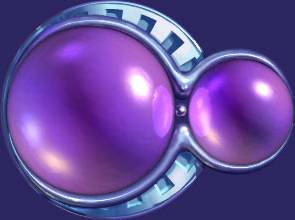 46,5 km/h
c
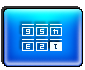 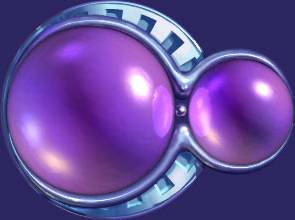 45,6 km
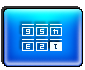 d
Hết giờ
RUNG CHUÔNG VÀNG
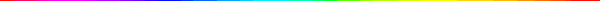 Cá heo bơi với vận tốc 120 m/giây được 
1200 m. Tính thời gian bơi của cá heo.
Câu 3
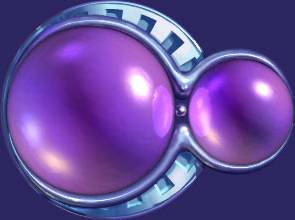 10 m/giây
A
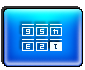 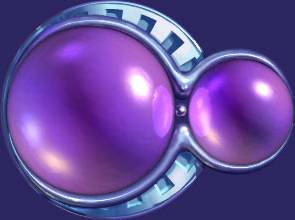 10 giây
b
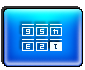 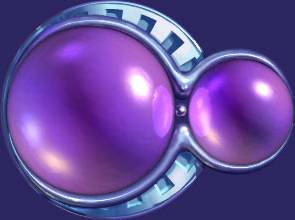 10 giờ
1
2
10
3
4
5
6
9
0
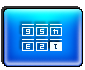 7
8
c
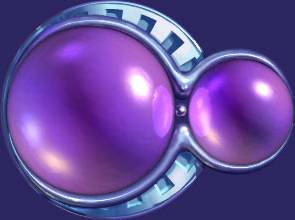 10 phút
d
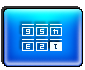 Hết giờ
RUNG CHUÔNG VÀNG
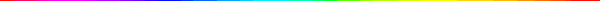 Một ô tô trong 4 giờ đi được 170 km. 
Tính vận tốc của ô tô.
Câu 4
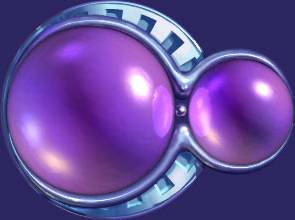 42,5 km
A
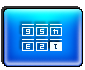 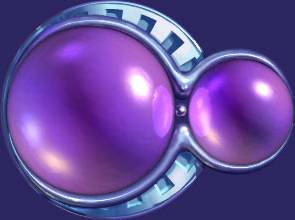 43 km/h
b
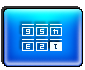 1
2
10
3
4
5
6
9
0
7
8
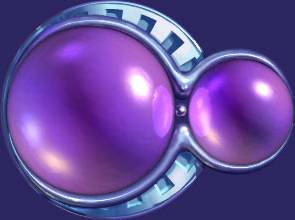 43 km
c
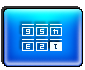 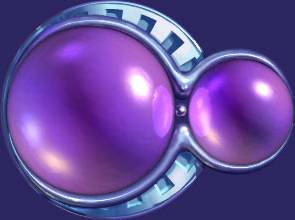 42,5 km/h
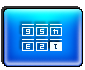 d
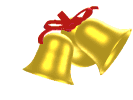 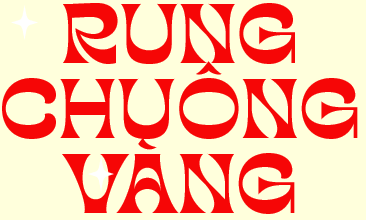 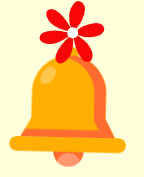 TOÁN HỌC
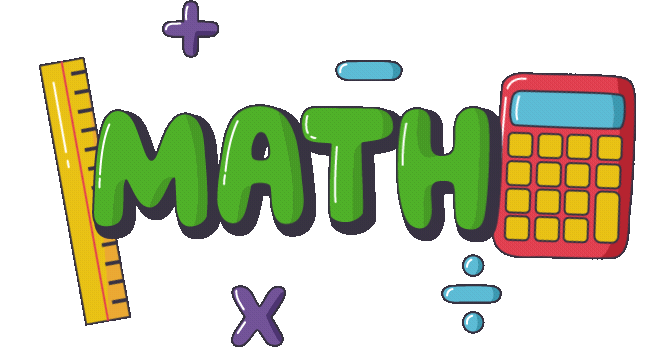 Tuần 28
Toán:
Bài 74: Quãng đường, thời gian trong chuyển động đều (Tiết 2)
THỰC HÀNH, LUYỆN TẬP
Bài 3: Một người đi bộ với vận tốc 5 km/h. Người đó xuất phát lúc 15 giờ 30 phút và đi quãng đường dài 7,5 km. Hỏi người đó đi hết quãng đường vào lúc mấy giờ?
Bài 3: Một người đi bộ với vận tốc 5 km/h. Người đó xuất phát lúc 15 giờ 30 phút và đi quãng đường dài 7,5 km. Hỏi người đó đi hết quãng đường vào lúc mấy giờ?
Bài 3: Một người đi bộ với vận tốc 5 km/h. Người đó xuất phát lúc 15 giờ 30 phút và đi quãng đường dài 7,5 km. Hỏi người đó đi hết quãng đường vào lúc mấy giờ?
Ta phải tính được thời gian người đi bộ đi hết quãng đường dài 7,5 km.
Sau khi biết được thời gian người đi bộ đi hết quãng đường đó, muốn biết được người đó đi hết quãng đường vào lúc mấy giờ, ta làm thế nào?
Ta lấy giờ xuất phát 15 giờ 30 phút cộng với thời gian người đi bộ đi hết quãng đường đó.
Muốn biết người đó đi hết quãng đường vào lúc mấy giờ, ta làm thế nào?
Bài 3: Một người đi bộ với vận tốc 5 km/h. Người đó xuất phát lúc 15 giờ 30 phút và đi quãng đường dài 7,5 km. Hỏi người đó đi hết quãng đường vào lúc mấy giờ?
Nêu cách đổi 1,5 giờ ?
Bài giải: 
Thời gian người đó đi quãng đường dài 7,5 km là:
7,5 : 5 = 1,5 (giờ)
Đổi 1,5 giờ = 1 giờ 30 phút    Người đó đi hết quãng đường vào lúc:15 giờ 30 phút + 1 giờ 30 phút = 17 giờ                                         Đáp số: 17 giờ
Bài 4: Anh Khôi bơi 5 phút được 560 m. Nếu anh Khôi tiếp tục bơi với vận tốc đó thêm 12 phút nữa thì anh Khôi bơi được tất cả bao nhiêu mét?
Bài 4: Anh Khôi bơi 5 phút được 560 m. Nếu anh Khôi tiếp tục bơi với vận tốc đó thêm 12 phút nữa thì anh Khôi bơi được tất cả bao nhiêu mét?
Bài 4: Anh Khôi bơi 5 phút được 560 m. Nếu anh Khôi tiếp tục bơi với vận tốc đó thêm 12 phút nữa thì anh Khôi bơi được tất cả bao nhiêu mét?
Tính trong 12 phút, anh Khôi bơi được bao nhiêu mét. 
      Sau đó, lấy quãng đường anh bơi lúc 5 phút đầu cộng với quãng đường anh bơi lúc 12 phút sau.
Sau khi biết được vận tốc bơi của anh Khôi, muốn biết khi bơi thêm 12 phút thì anh Khôi bơi được tất cả bao nhiêu mét, ta làm thế nào?
Tính vận tốc bơi của anh Khôi
Trước tiên, ta làm thế nào?
Bài 4: Anh Khôi bơi 5 phút được 560 m. Nếu anh Khôi tiếp tục bơi với vận tốc đó thêm 12 phút nữa thì anh Khôi bơi được tất cả bao nhiêu mét?
Bài giải: 
Vận tốc bơi của anh Khôi là:
560 : 5 = 112 (m/phút)
    Nếu anh Khôi tiếp tục bơi thêm 12 phút nữa thì anh Khôi bơi thêm được số mét là:
112 x 12 = 1 344 (m)
Anh Khôi bơi được tất cả số mét là:
                                             560 + 1 344 = 1 904 (m)
                       Đáp số: 1 904 m
VẬN DỤNG, 
TRẢI NGHIỆM
Bài 5: Một tên lửa bay với vận tốc siêu thanh Mach 2 (tức là gấp 2 lần vận tốc âm thanh). Hỏi trong 1 giờ tên lửa đó bay được quãng đường là bao nhiêu ki - lô - mét? Biết vận tốc âm thanh là khoảng 20 600 m/phút.
Bài 5: Một tên lửa bay với vận tốc siêu thanh Mach 2 (tức là gấp 2 lần vận tốc âm thanh). Hỏi trong 1 giờ tên lửa đó bay được quãng đường là bao nhiêu ki - lô - mét? Biết vận tốc âm thanh là khoảng 20 600 m/phút.
Bài 5: Một tên lửa bay với vận tốc siêu thanh Mach 2 (tức là gấp 2 lần vận tốc âm thanh). Hỏi trong 1 giờ tên lửa đó bay được quãng đường là bao nhiêu ki - lô - mét? Biết vận tốc âm thanh là khoảng 20 600 m/phút.
Tính quãng đường tên lửa bay trong 1 giờ.
    Sau đó đổi sang đơn vị km.
Sau khi biết được vận tốc của tên lửa theo đơn vị m/phút, muốn biết trong 1 giờ tên lửa đó bay được quãng đường là bao nhiêu ki - lô - mét, ta làm thế nào?
Vận tốc bay của tên lửa đang tính theo đơn vị m/phút .
Tính vận tốc bay của tên lửa.
Vận tốc bay của tên lửa đang tính theo đơn vị gì ?
Trước tiên, ta làm thế nào?
Tính vận tốc bay của tên lửa (theo m/phút).
Thảo luận nhóm 4 làm bài 5 vào Phiếu học tập.
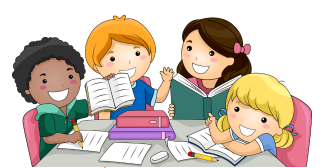 SGK/64
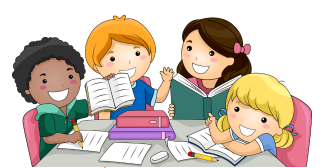 Thảo luận nhóm 4 làm bài 5 vào Phiếu học tập.
Bài 5: Một tên lửa bay với vận tốc siêu thanh Mach 2 (tức là gấp 2 lần vận tốc âm thanh). Hỏi trong 1 giờ tên lửa đó bay được quãng đường là bao nhiêu ki - lô - mét? Biết vận tốc âm thanh là khoảng 20 600 m/phút.
Tính quãng đường tên lửa bay trong 1 giờ.
    Sau đó đổi sang đơn vị km.
Tính vận tốc bay của tên lửa (theo m/phút).
Bài 5: Một tên lửa bay với vận tốc siêu thanh Mach 2 (tức là gấp 2 lần vận tốc âm thanh). Hỏi trong 1 giờ tên lửa đó bay được quãng đường là bao nhiêu ki - lô - mét? Biết vận tốc âm thanh là khoảng 20 600 m/phút.
Bài giải: 
Vận tốc của tên lửa là:
20 600 x 2 = 41 200 (m/phút)
Trong 1 giờ tên lửa đó bay được quãng đường là:
41 200 x 60 = 2 472 000 (m)
Đổi  2 472 000 m = 2 472 km
Đáp số: 2 472 km
Hãy chia sẻ cách làm của nhóm mình.
Lưu ý:  
      Đơn vị của 3 đại lượng: vận tốc, quãng đường và thời gian có mối liên     hệ với nhau.
VẬN DỤNG
Tiết học hôm nay giúp ta biết thêm được điều gì? Thuật ngữ nào chúng ta cần ghi nhớ.
Các em đã được học về cách tính vận tốc, quãng đường, thời gian trong chuyển đồng đều, theo em, điều đó có ứng dụng gì trong cuộc sống?
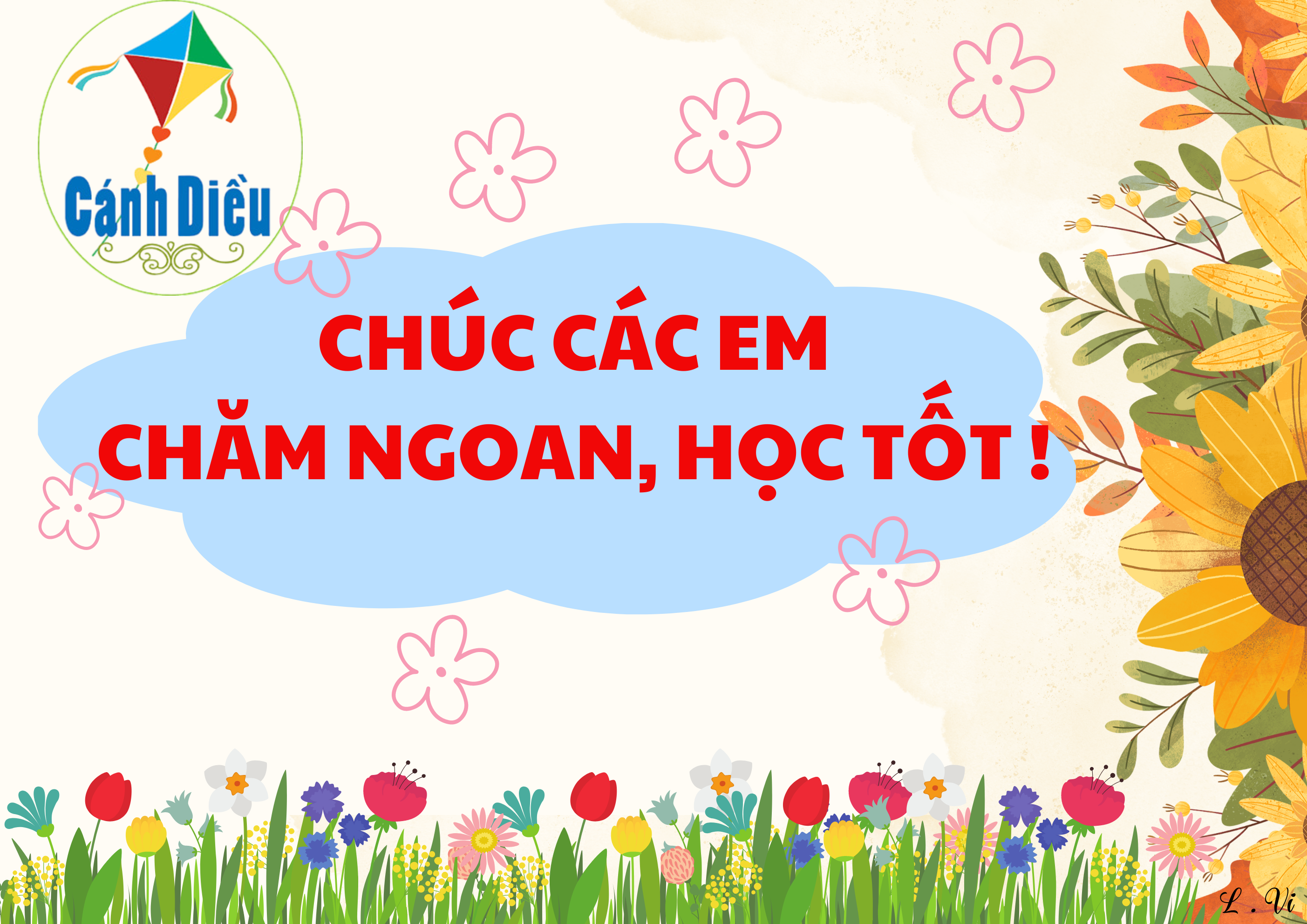